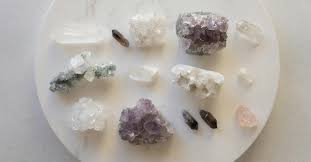 KRISTALI
Ilijana cindrić
2.C
pšk
ŠTO SU KRISTALI?
Definicija

Čvrste tvari s pravilnim, ponavljajućim rasporedom atoma
To stvara geometrijski oblik s jasnom i definiranom površinom
Obilježja

Imaju jedinstvena svojstva kao što su simetrija, tvrdoća, lomljivost, boja i sjaj
Iako se mogu razlikovati po izgledu, dijele istu temeljnu kristalnu strukturu
KRISTALNE STRUKTURE
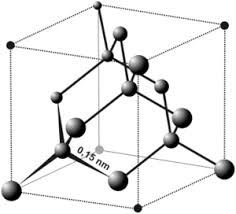 REŠETKA
Kristali su sastavljeni od atomskih rešetki, uredno i pravilno raspoređenih atoma
To su trodimenzionalne strukture koje se pojavljuju u prostoru

STRUKTURA
Raspored atoma u rešetki određuje oblik kristala
Kristalne strukture su jedinstvene za svaki mineral i određuju njegov fizikalna i kemijska svojstva

SIMETRIJA
Kristali pokazuju simetriju u svojoj strukturi
Postoji 7 kristalnih sustava, svaki sa jedinstvenim oblikom i simetrijom
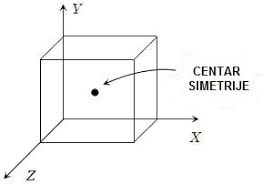 FORMIRANJE I RAST KRISTALA
NUKLEACIJA
Kristali nastaju kada se atomi ili molekule spoje u definirane geometrijske oblike

RAST
Nakon nukleacije, kristali rastu dodavanjem novih atoma ili molekula na površinu kristala
Rast je određen uvjetima u okolišu

OBLIK
 Ovisi o rasporedu u rešetki i uvjetima rasta
 Neki kristali rastu brže u jednom smjeru od drugog
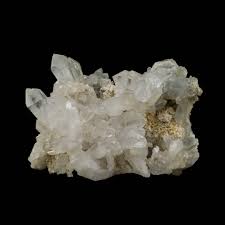 SVOJSTVA KRISTALA
TVRDOĆA
Mjeri se otpornost kristala na grebanje
Dijamant je najtvrđi poznati mineral

LOMLJIVOST
Opisuje sklonost kristala da se lomi kada je izložen sili

BOJA
Određena je sastavom, strukturom i načinom na koji svjetlost prolazi kroz njega

SJAJ
Opisuje način na koji svjetlost odbija od površine kristala (dijamantni, staklasti, biserni…)
VRSTE KRISTALA
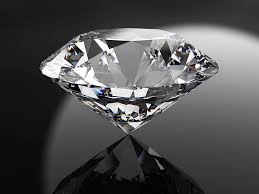 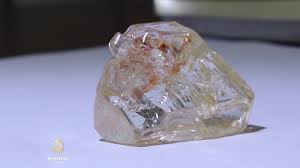 -DIJAMANT
najtvrđi poznati mineral, koristi se u nakitu, industriji i znanosti

 -KVARC
-jedan od najčešćih minerala, koristi se u elektronici, optici i nakitu

-RUBIN
-crveni dragulj, koristi se u nakitu, laserskim uređajima i industriji

-SMARAGD
-zeleni dragulj, koristi se u nakitu i industriji
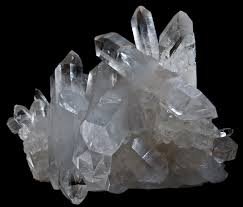 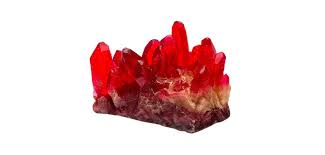 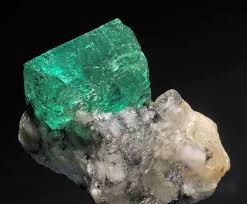 UPORABA I PRIMJENA KRISTALA
NAKIT
Popularan su materijal za izradu nakita zbog svoje ljepote i trajnosti 

ELEKTRONIKA
Koristi se u elektroničkim uređajima kao što su satovi, računala i telefoni

INDUSTRIJA
Za  rezanje, brušenje, poliranje…

ZNANOST
Važni u znanstvenim istraživanjima, posebno u fizici i kemiji
ULOGA KRISTALA U PRIODI
Geološki procesi
Minerali
Biološki sustavi
Kristali se nalaze u biološkim sustavima, od kostiju do školjki
Većina minerala u Zemiljinoj kori su kristali
Oni su izvor mogih korisnih materijala
Kristali su sastavni dio stijena i tla.
Oni su ključni u geološkim procesima
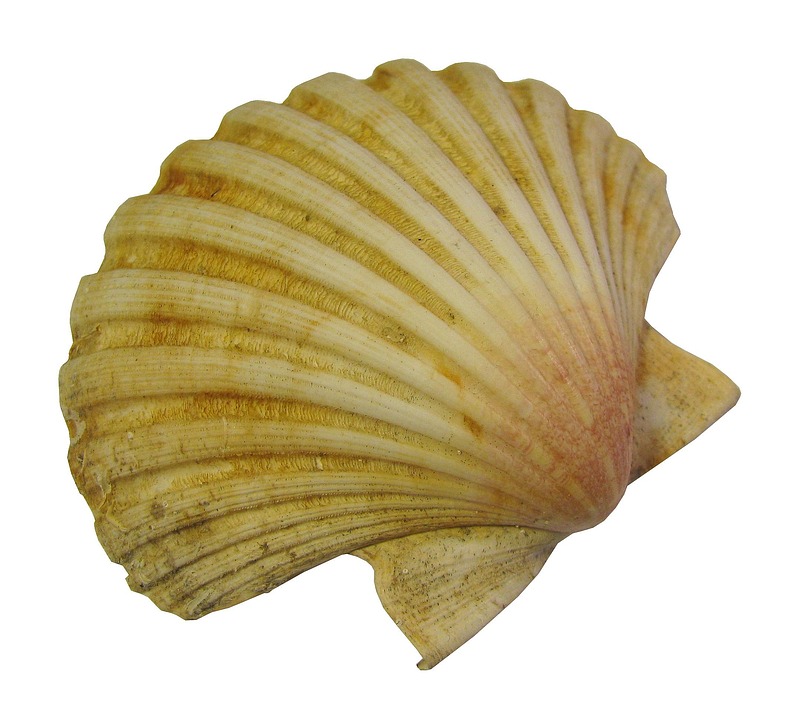 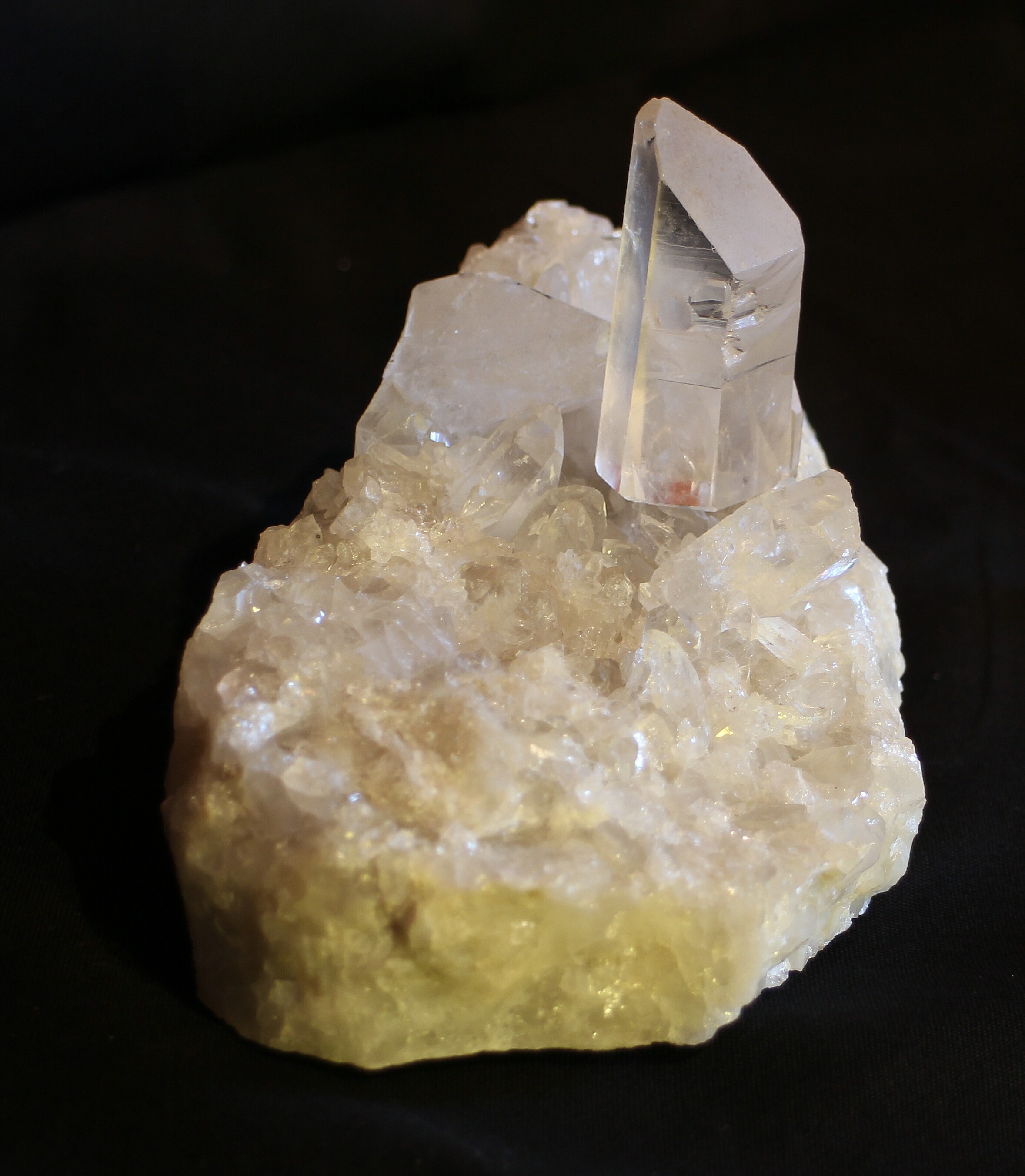 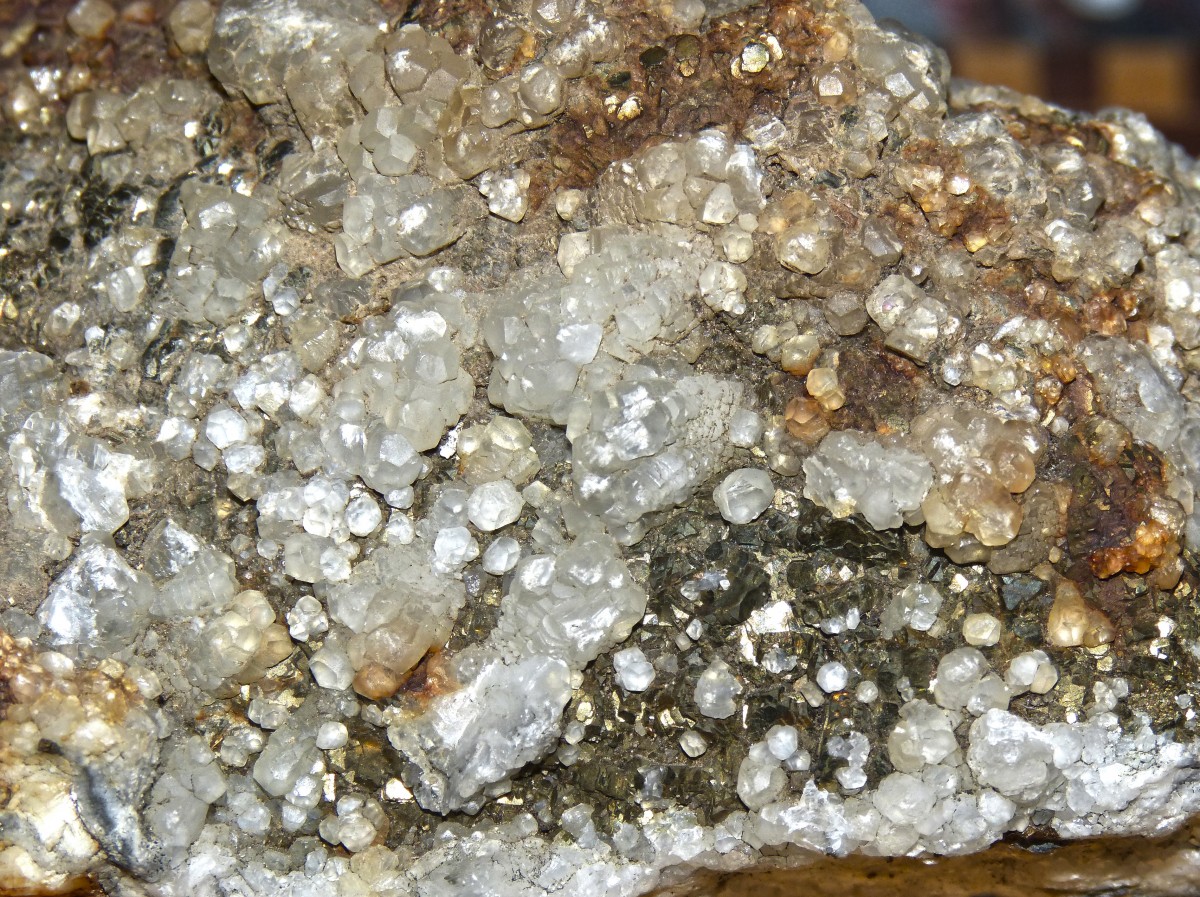 ZAKLJUČAK
Kristali su čarobni i korisni. Od nakita i elektronike do geoloških procesa i bioloških sustava , njihova uloga je neprocjenjivi. Trebali bi nastaviti proučavati i cijeniti te fascinantne i čudesne elemente prirode.
LITERATURA
Kristalia
Elementare
Wikipedia
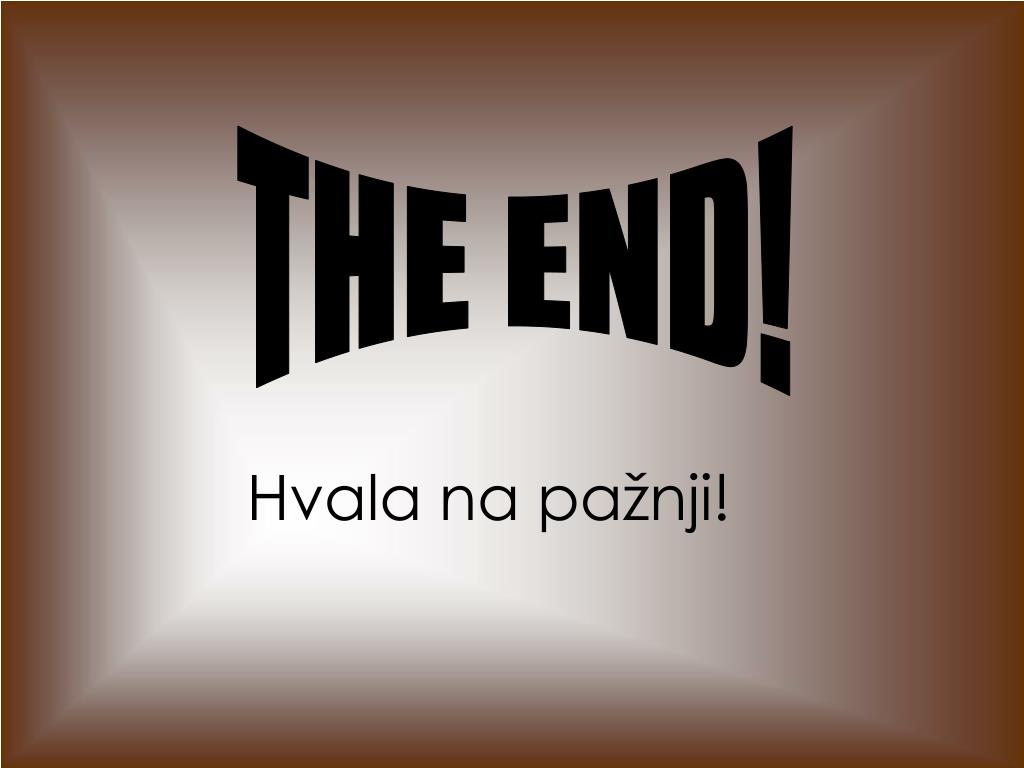